#209 What Is Mustard Made Of ?
By: Valeria
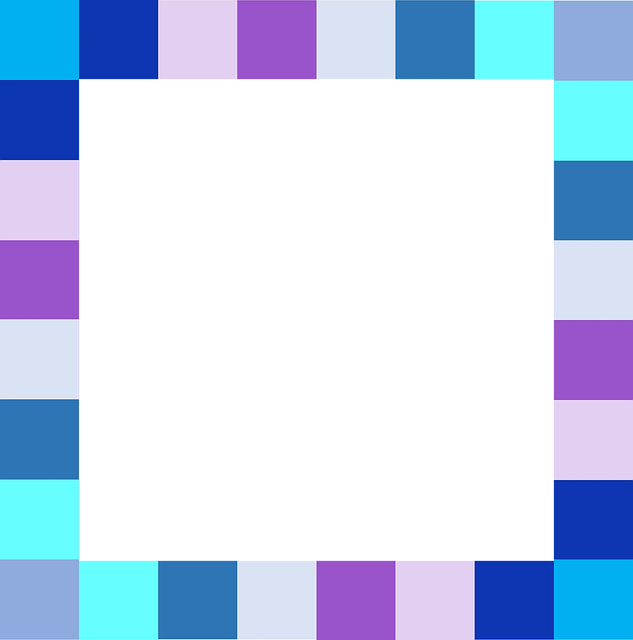 What is mustard made of ?
Mustard is made with mustard powder/mustard seeds,water,wine,vinegar and turmeric.
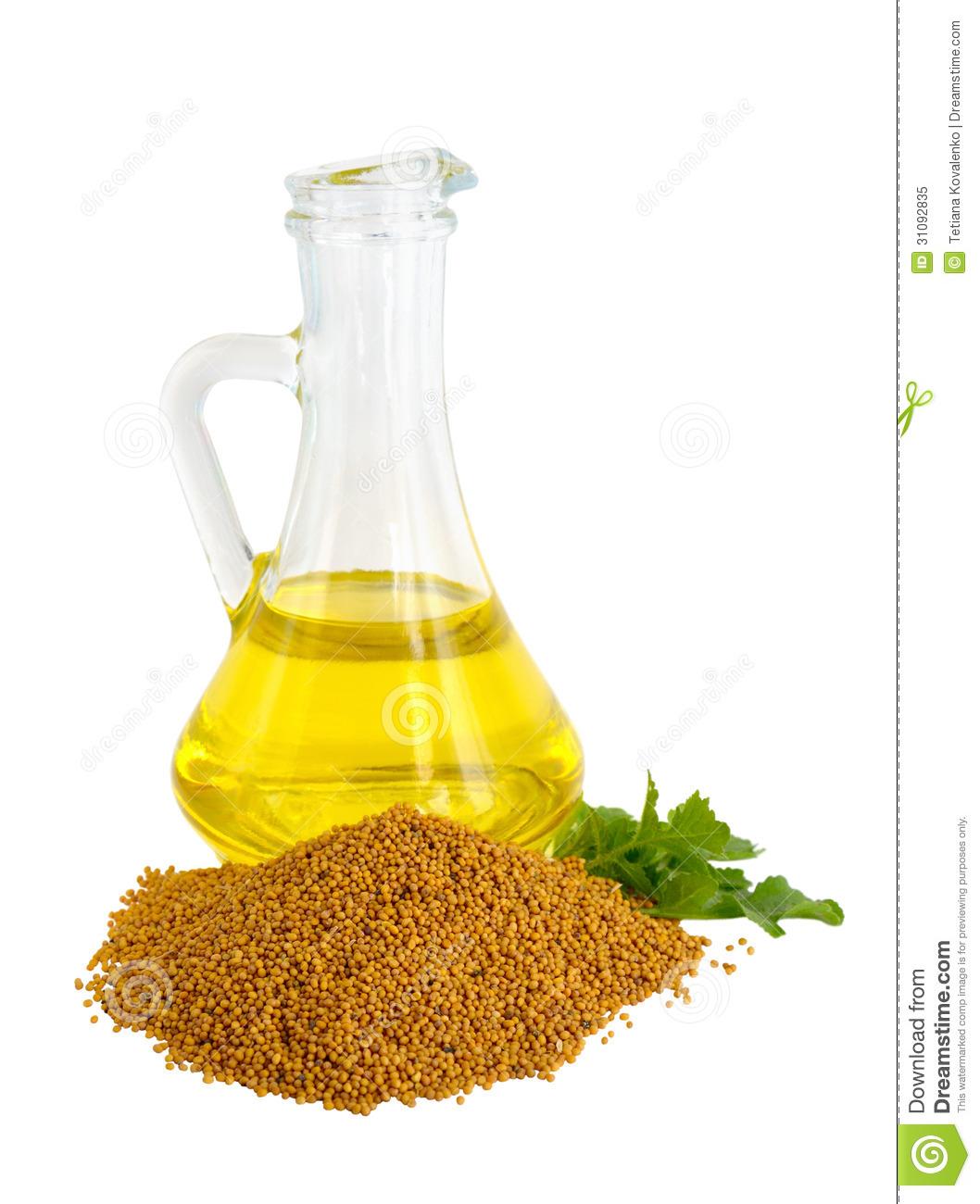 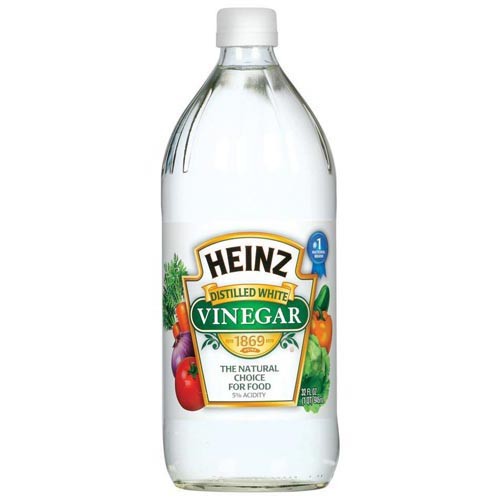 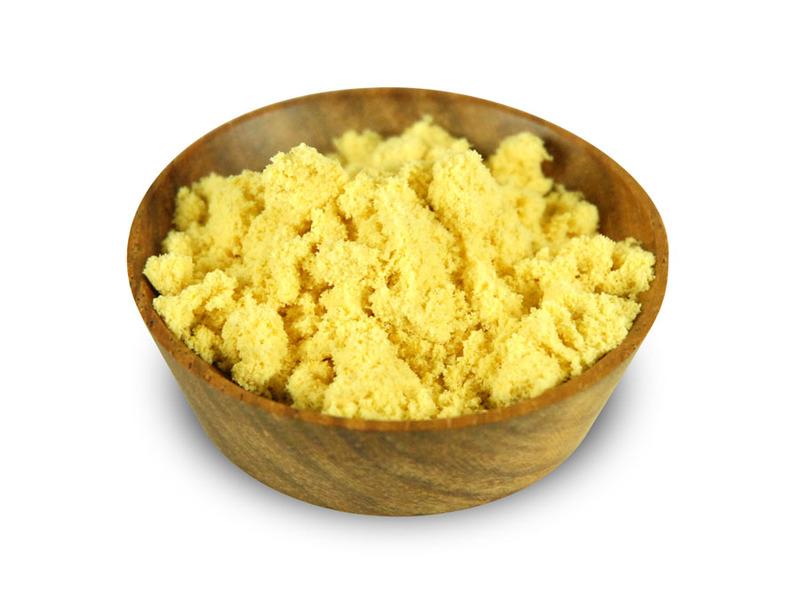 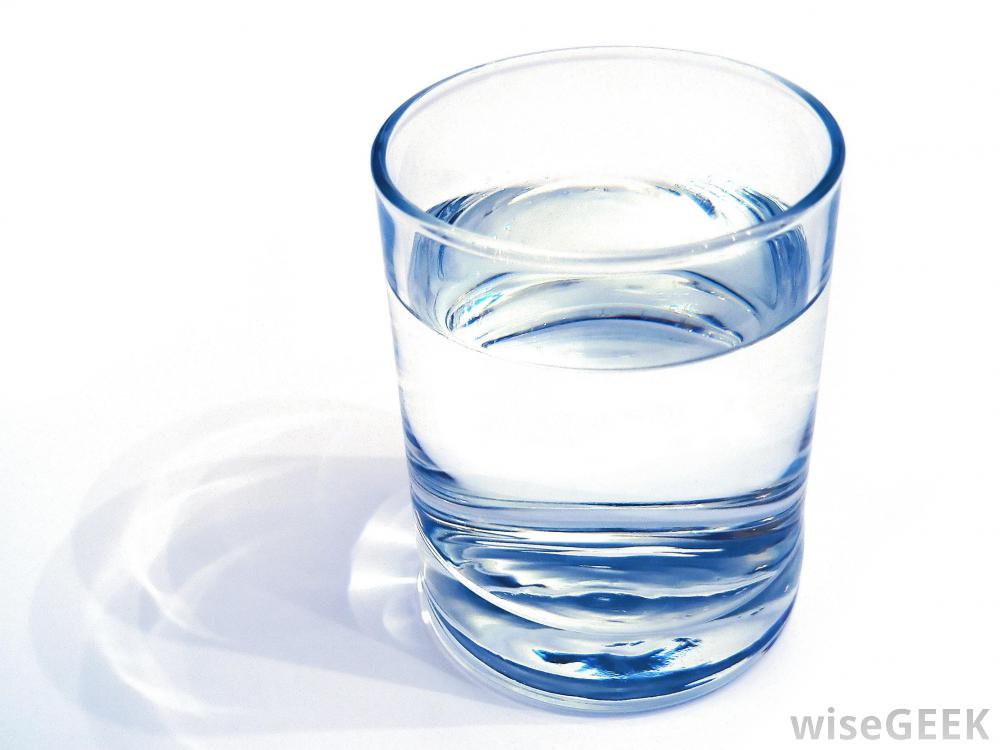 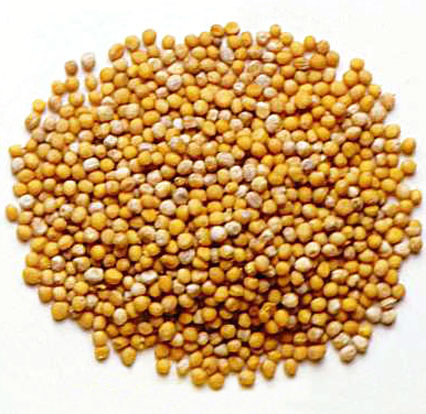 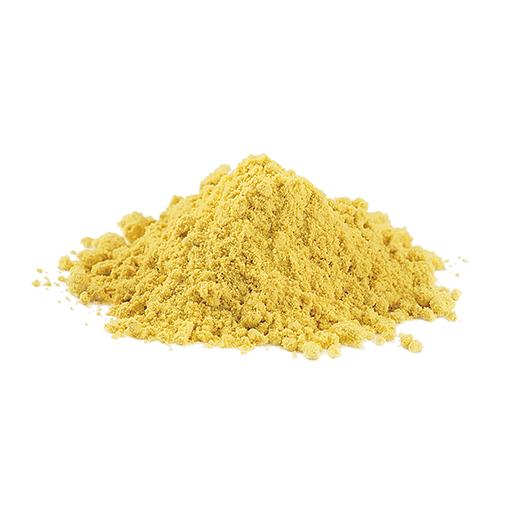 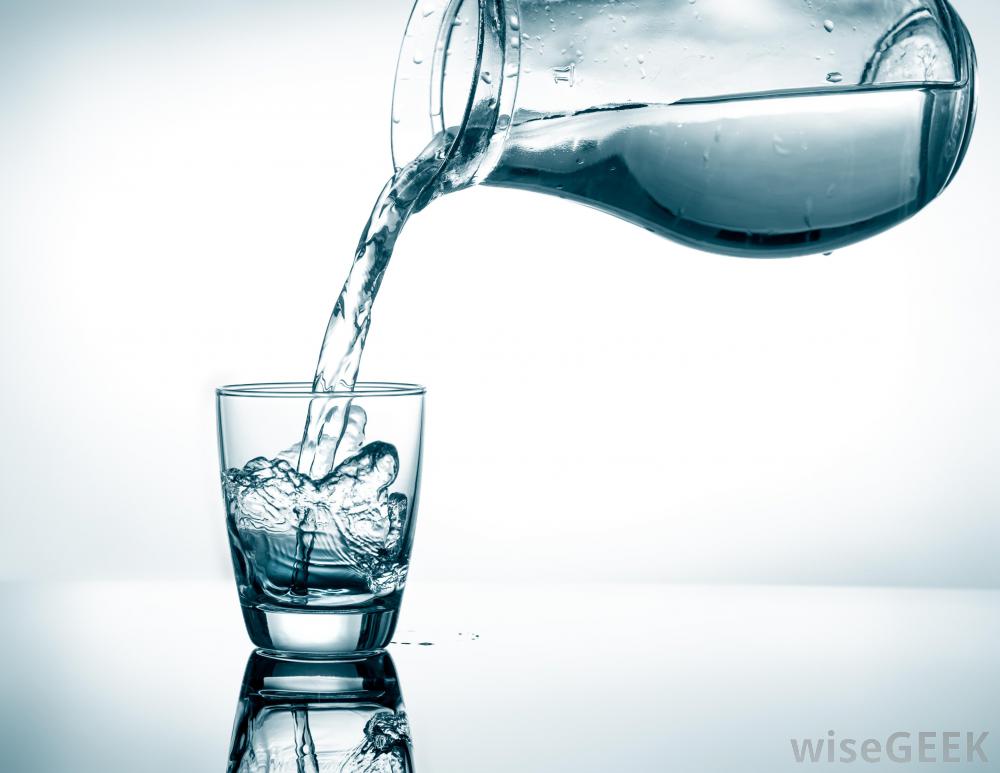 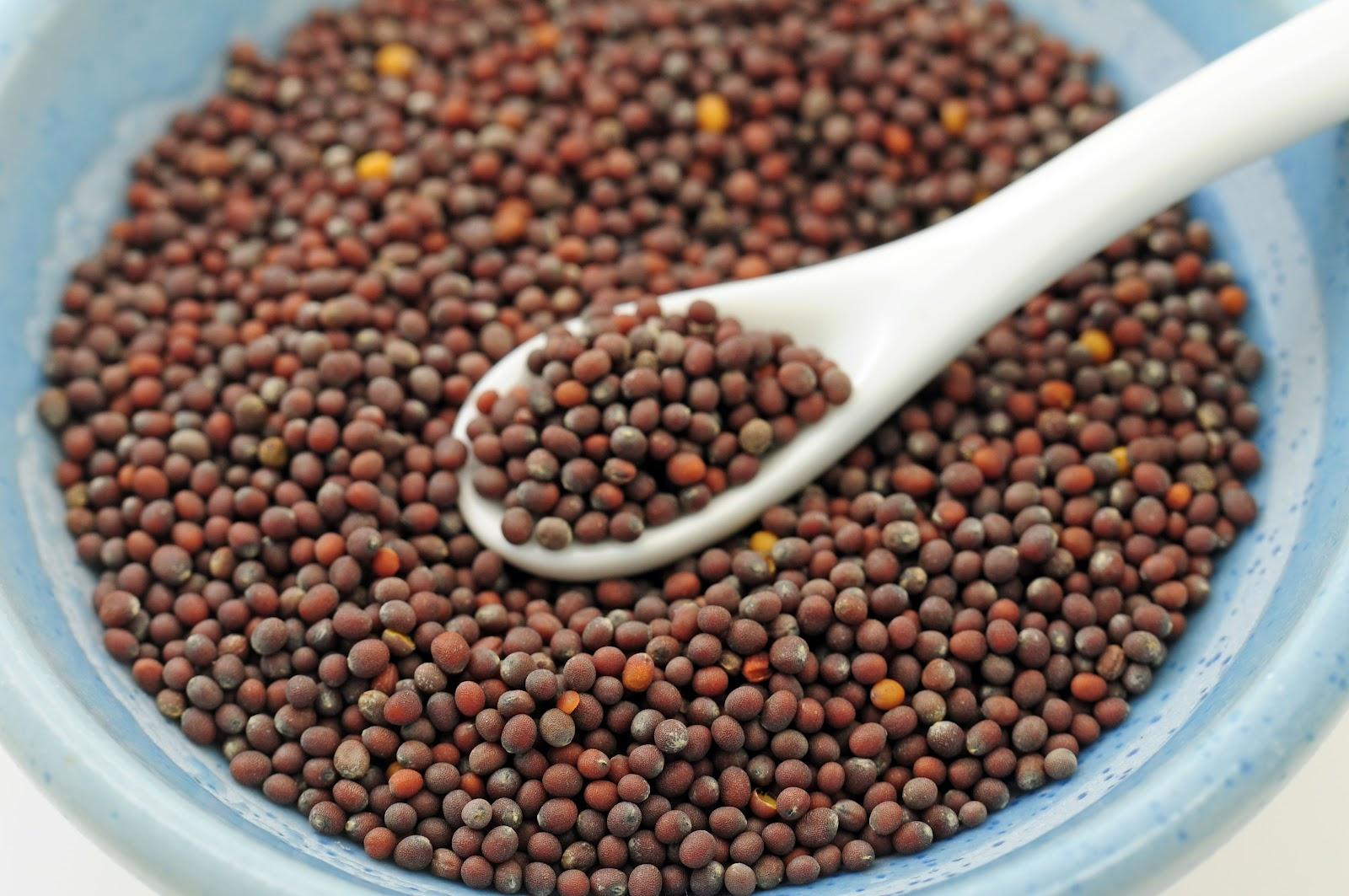 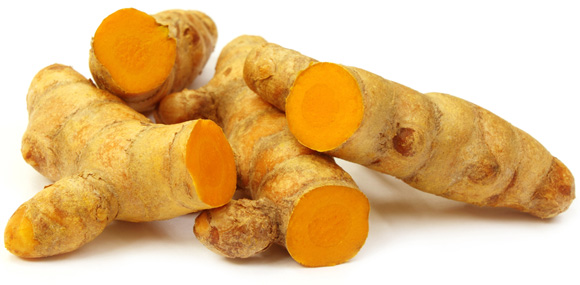 How many mustard seeds are in a typical jar of mustard ?
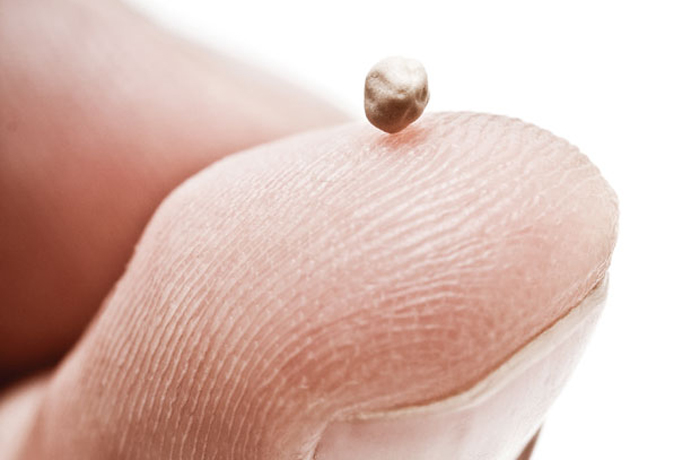 Theres 1,000 mustard seeds in a typical jar of mustard.
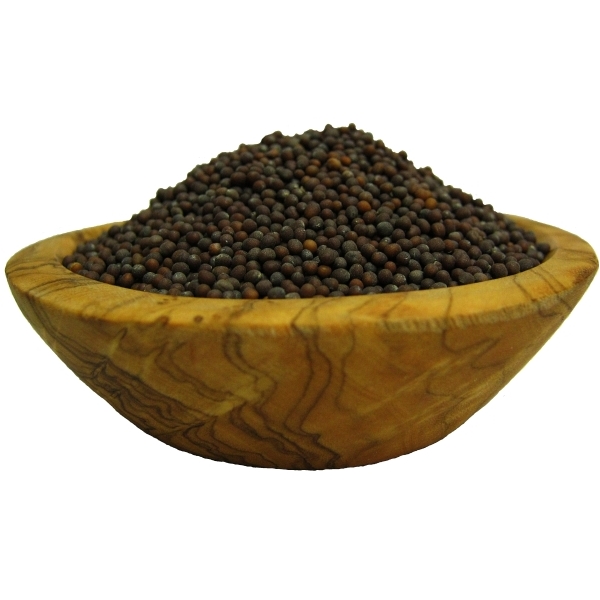 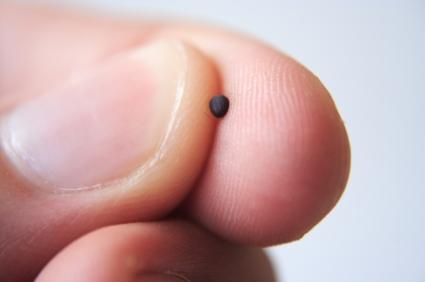 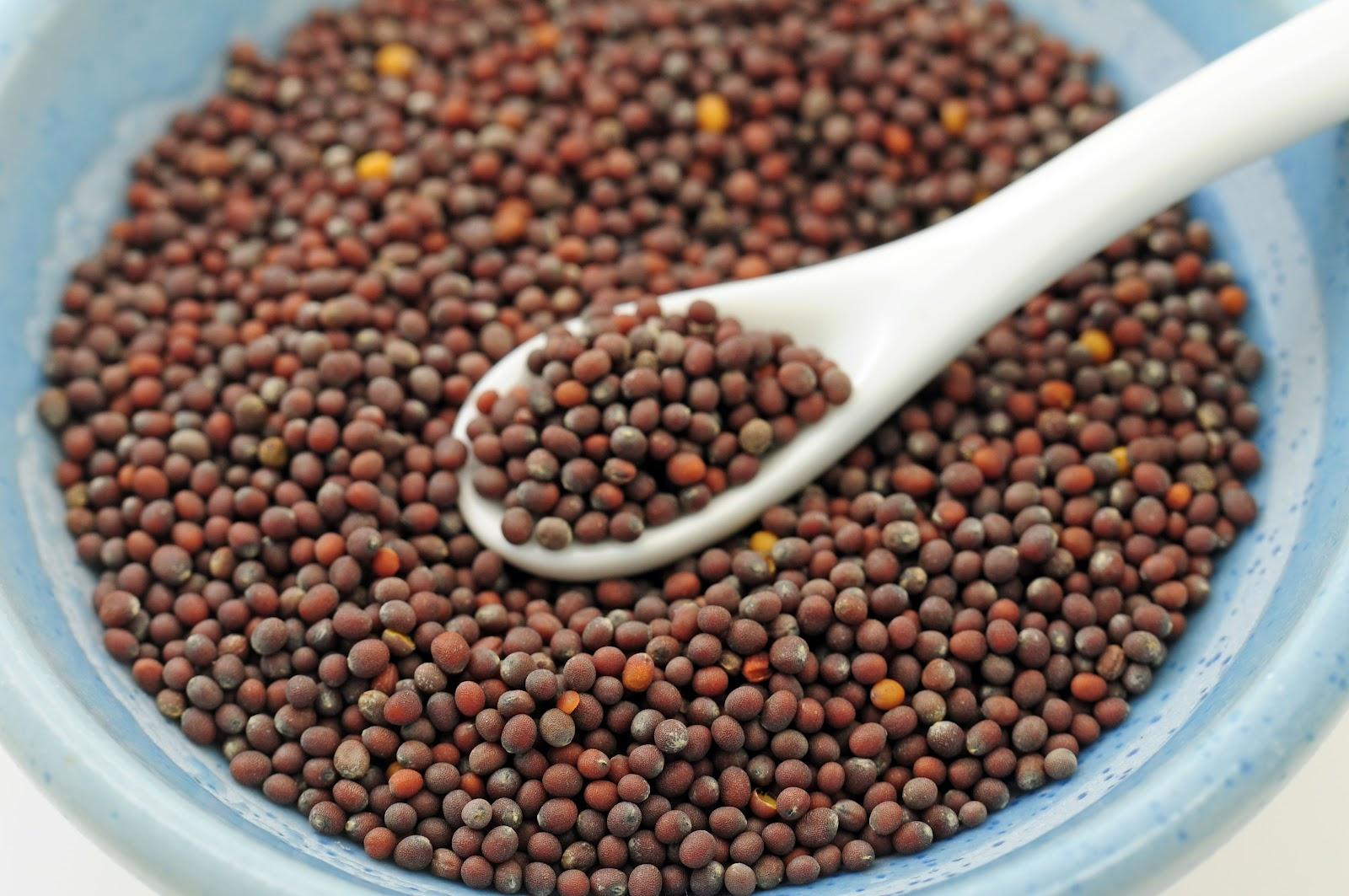 What gives yellow mustard its bright coloring ?
Mustard gets its bright coloring from brown or black mustard seeds are used,or if certain types of wine are mixed with mustard powder,the resulting mustard may be gold or brown.
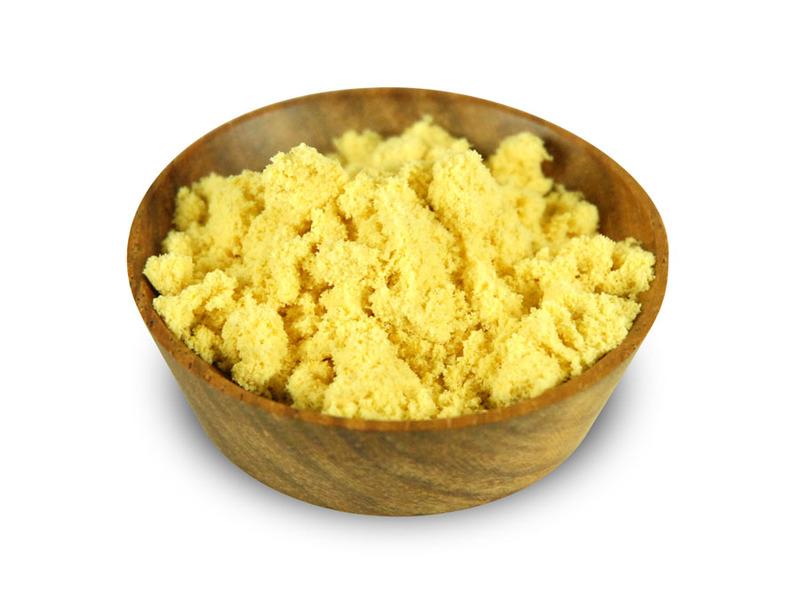 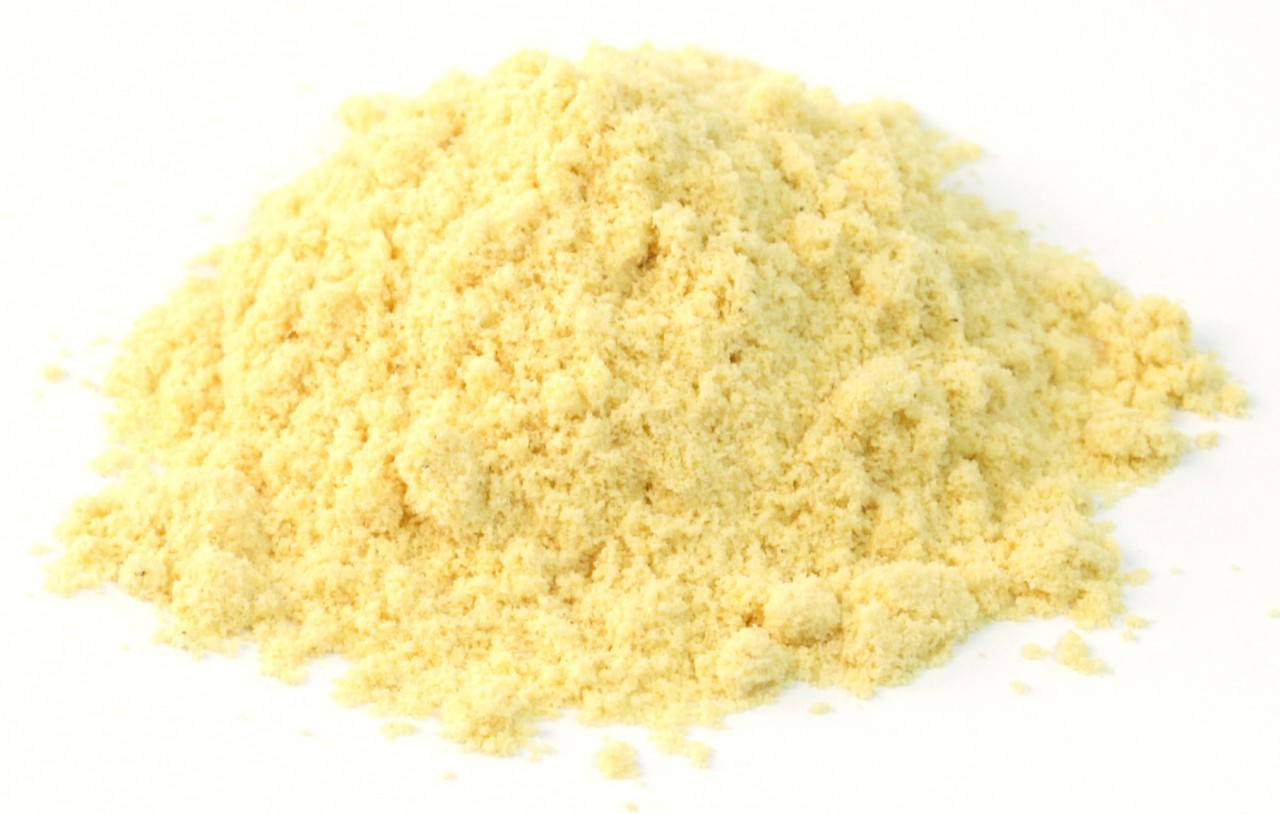 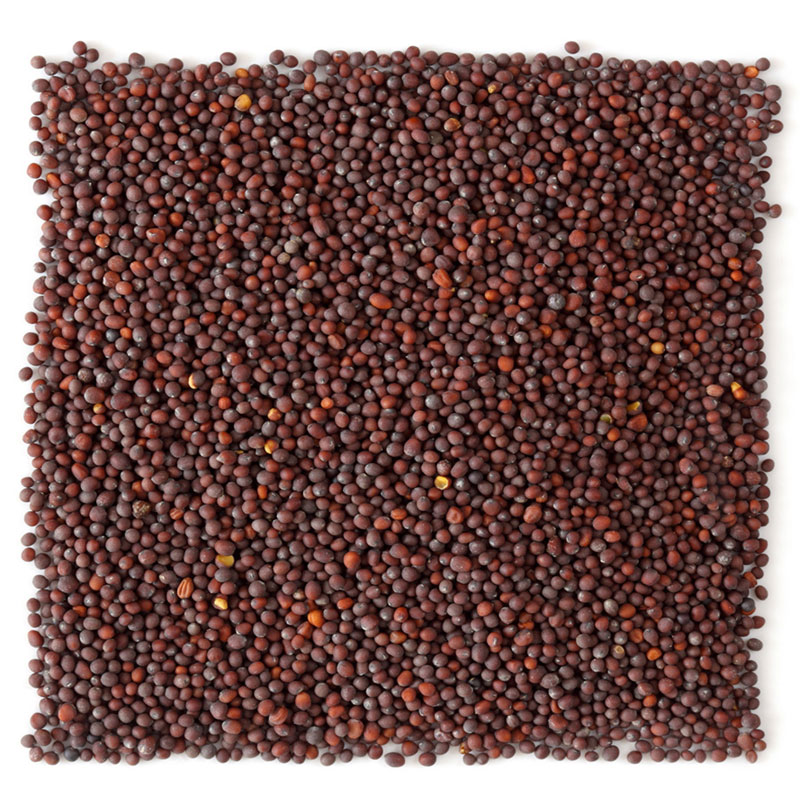 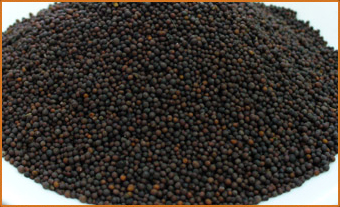 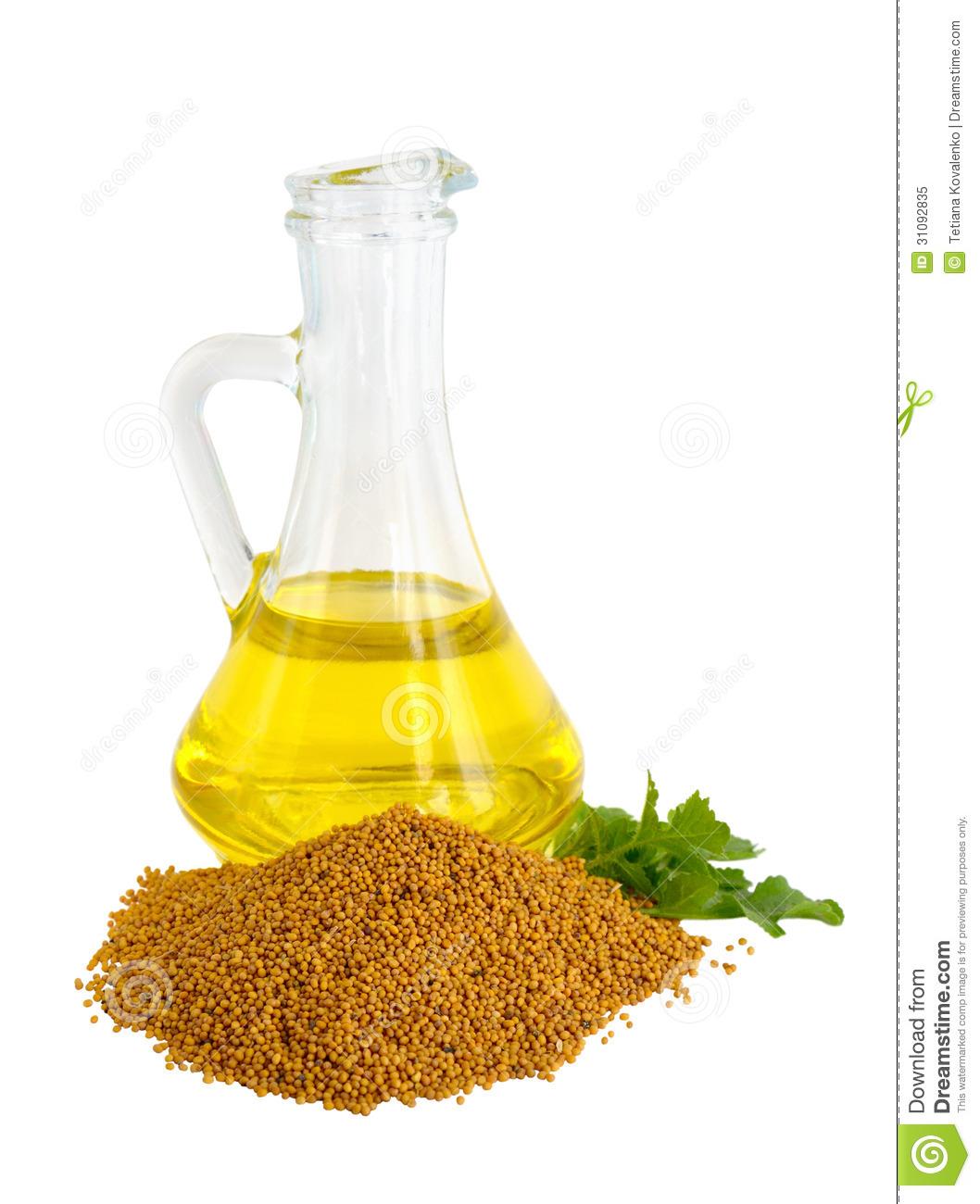 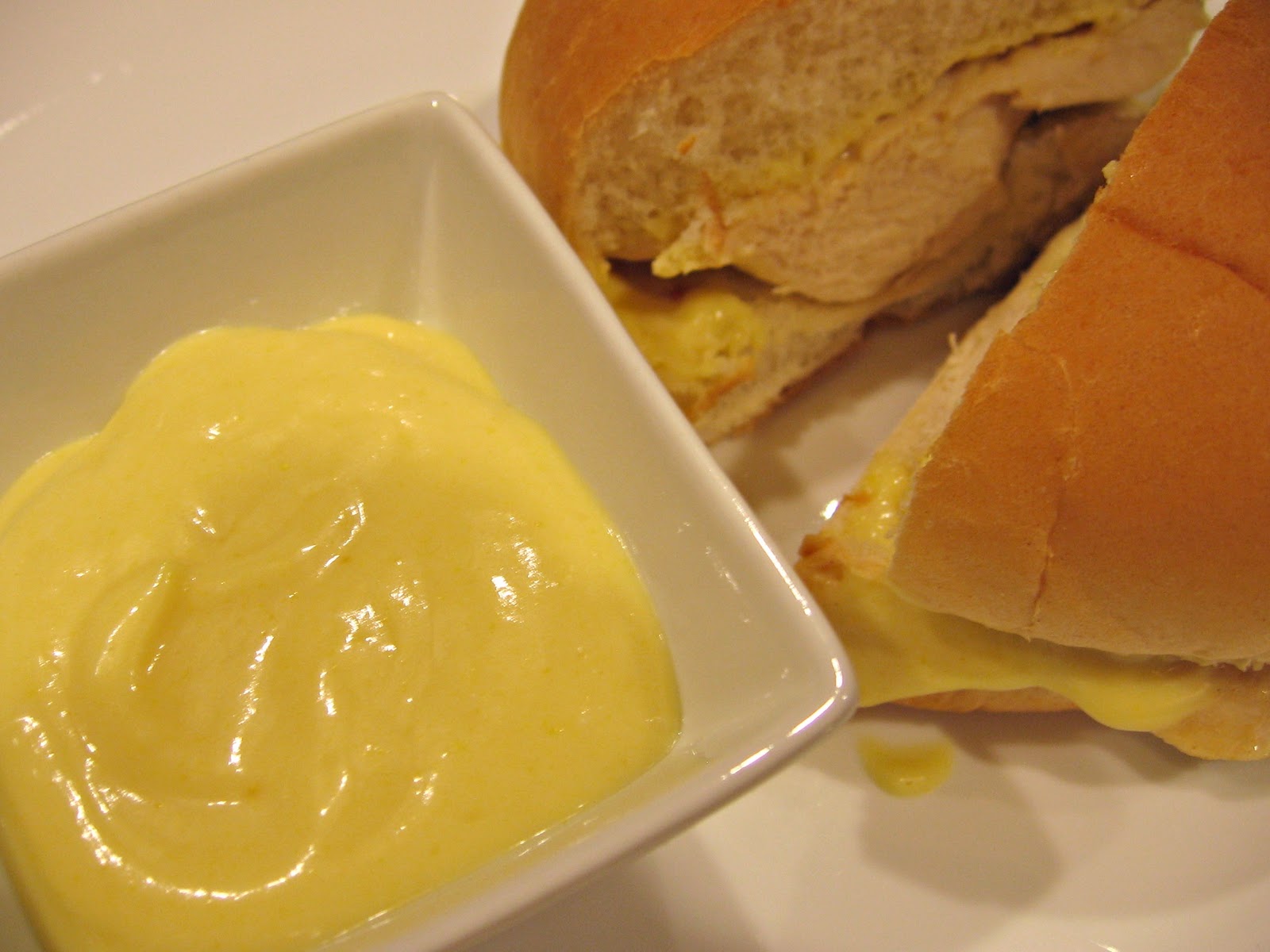 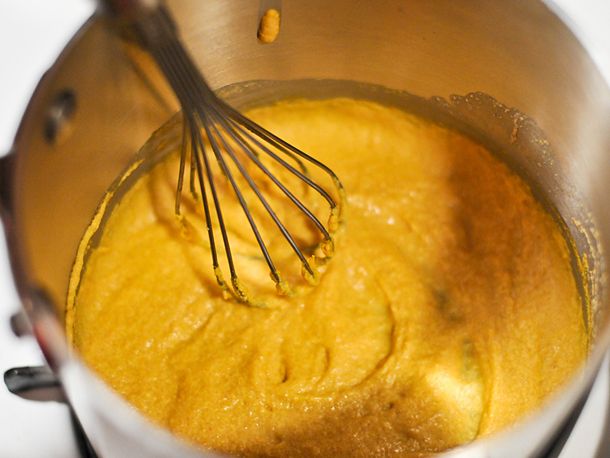 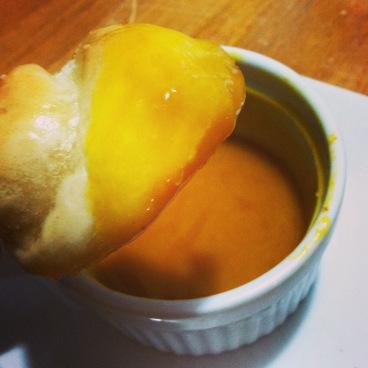 Interesting facts.
Mustard seeds are white,brown,or black.                                                                 Those tiny seeds eventually grow into mustard plants that can be quite tall.           Some mustard plants are grown for their leaves,which are eaten as a vegetables.         Romans were the first ones to make and use mustard as a condiment.e
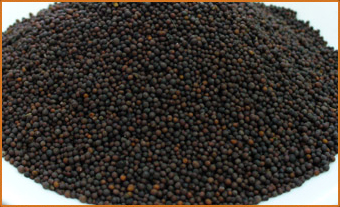 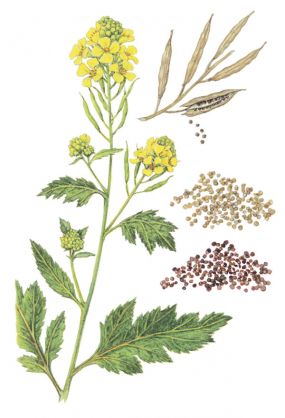 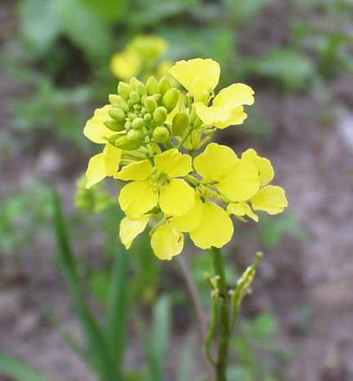 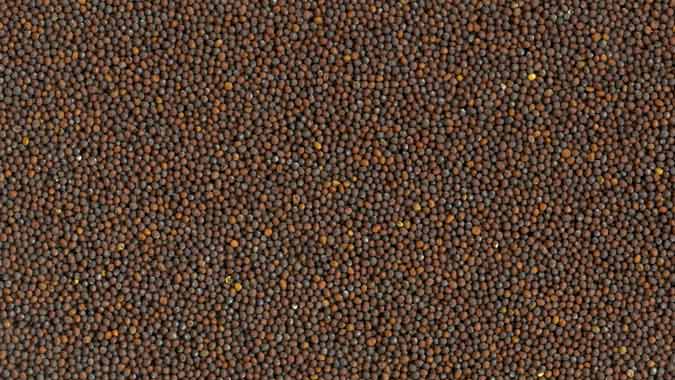 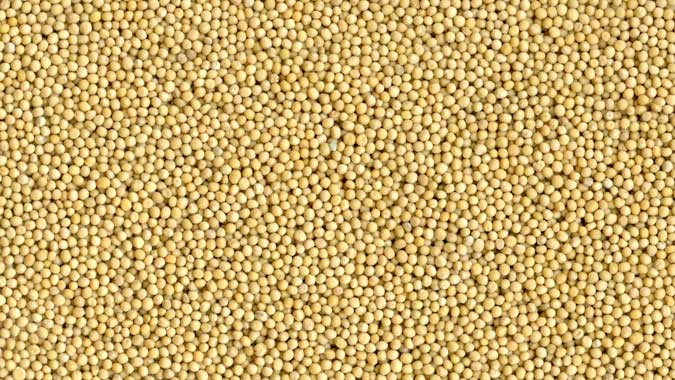 A typical eight-ounce jar of mustard requires about how many mustard seeds ?
.
a. 100
b. 1,000
c.  10,000
d.  100,000
The bright yellow color of common yellow mustard comes from adding what yellow spice?
A  cinnamon
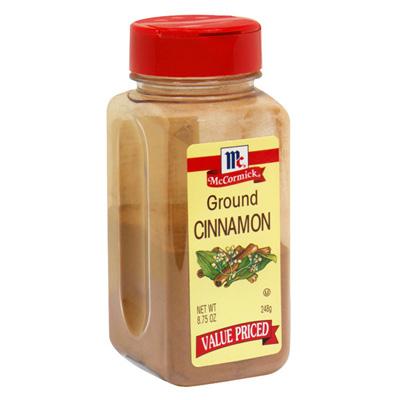 b sugar
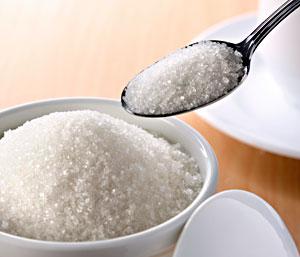 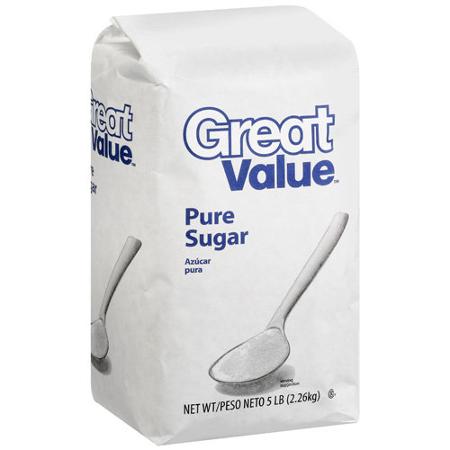 c thyme
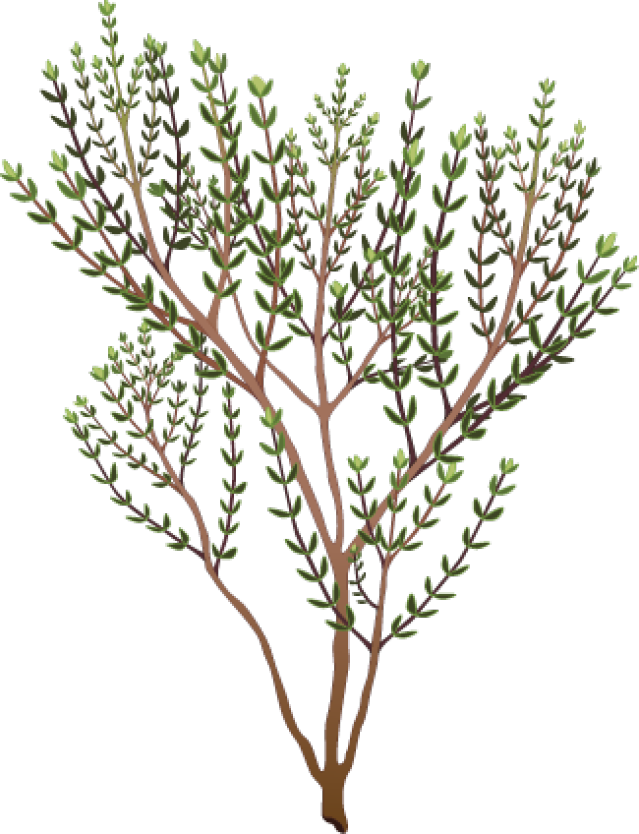 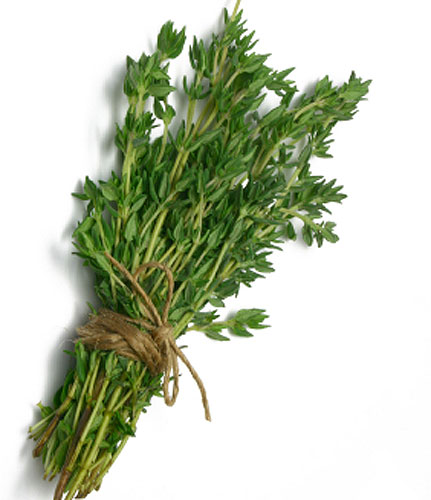 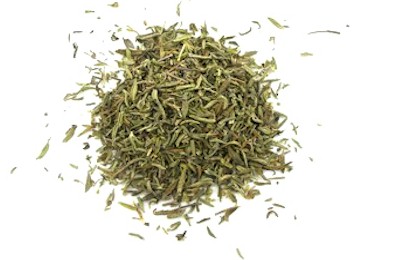 d turmeric
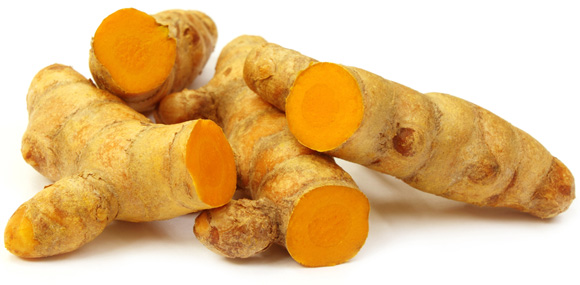 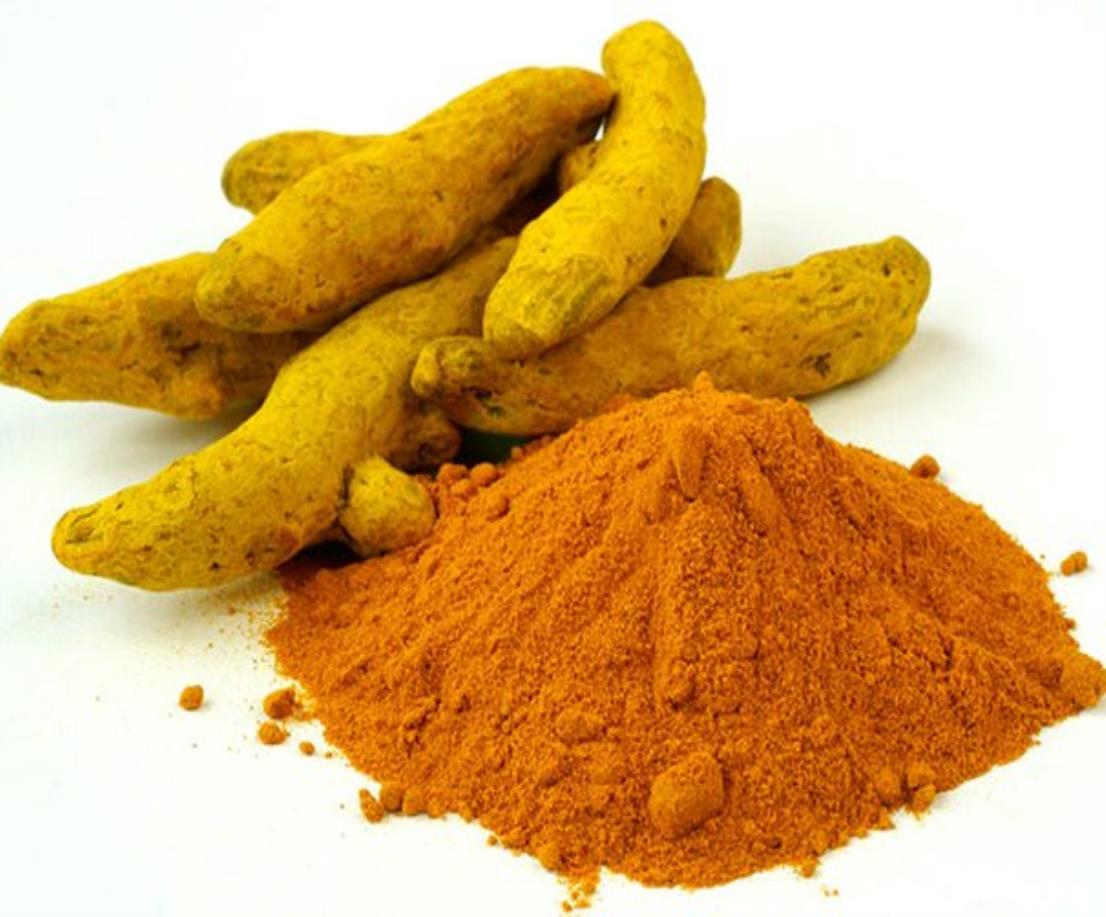 Which ancient peoples were likely the first to make and use mustard as a condiment ?
A Romans
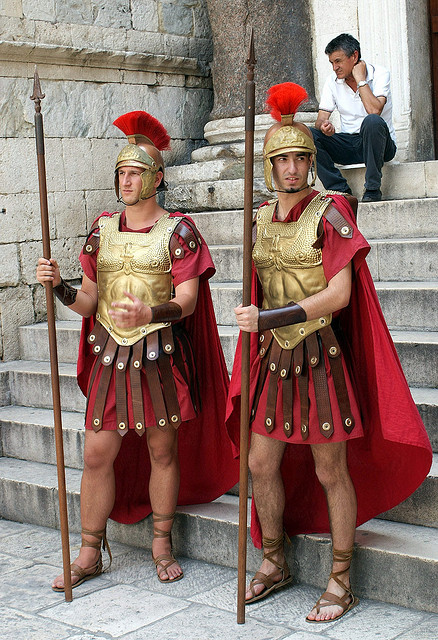 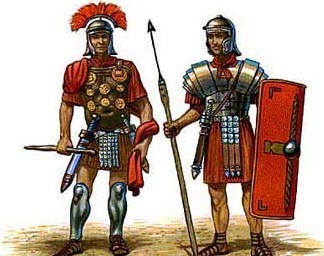 B greeks
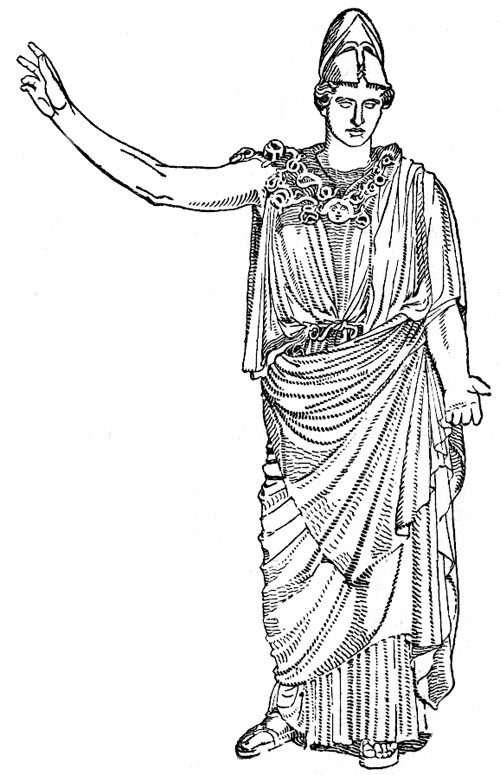 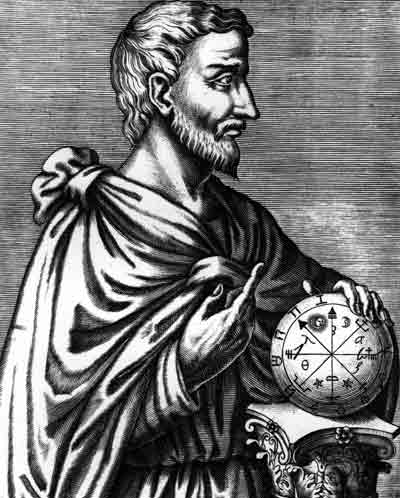 C egyptians
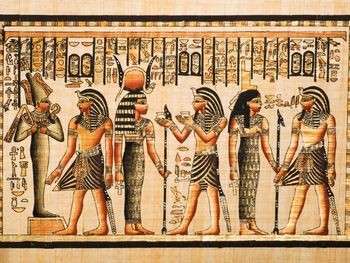 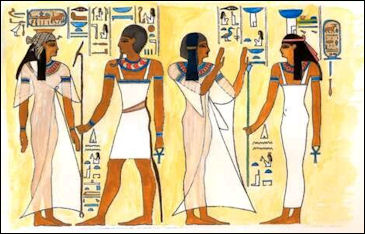 d norwegians
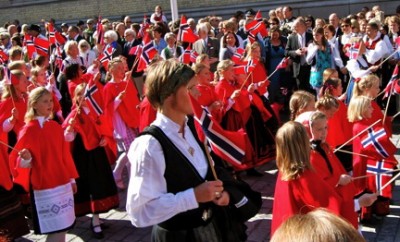 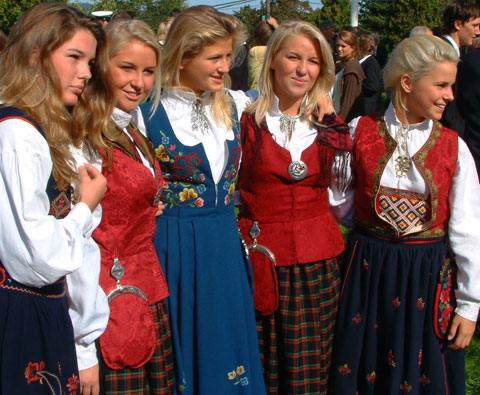